Every Number Tells a Story: Using Data to Make Collection Decisions
Susan Edwards, 
Education/Psychology & Social Welfare Libraries, UC Berkeley
Lynn Jones, Doe Library, UC Berkeley
What did we want to learn?
Do we support related disciplines equitably? 
Which disciplines use which libraries?
What percent do we own or license? Compared to peers?
What is the mix of journals and books cited?
How old is the material cited?
Learn more in our session
What % we own in each discipline
Which departments use which libraries
Which students create the longest bibliographies
What we learned that we never expected
Every Number Tells a Story: Using Data to Make Collection Decisions
Susan Edwards, 
Education/Psychology & Social Welfare Libraries, UC Berkeley
Lynn Jones, Doe Library, UC Berkeley
“Assessment librarians should possess an unnatural attention to details …”
Tina Chrzastowski
Assessment 101 for Librarians: A Guidebook. (2008). http://hdl.handle.net/2142/28582
Values Questions
Are we building the best collections we can with our resources? 

Are collection development funds distributed fairly? 

If we consolidate libraries, how do we minimize impact on users?
How to convert values questions into measurable, actionable data?
Quantifiable questions
Do we support related disciplines equitably? 
Which disciplines use which libraries?
What percent do we own or license? Compared to peers?
What is the mix of journals and books cited?
How old is the material cited?
Project Methodology
Findings
Highest Circulation in the EdPsych Library, FY13
[Speaker Notes: Could this be inserted as slide 15, following check outs by grad students, most used libraries?]
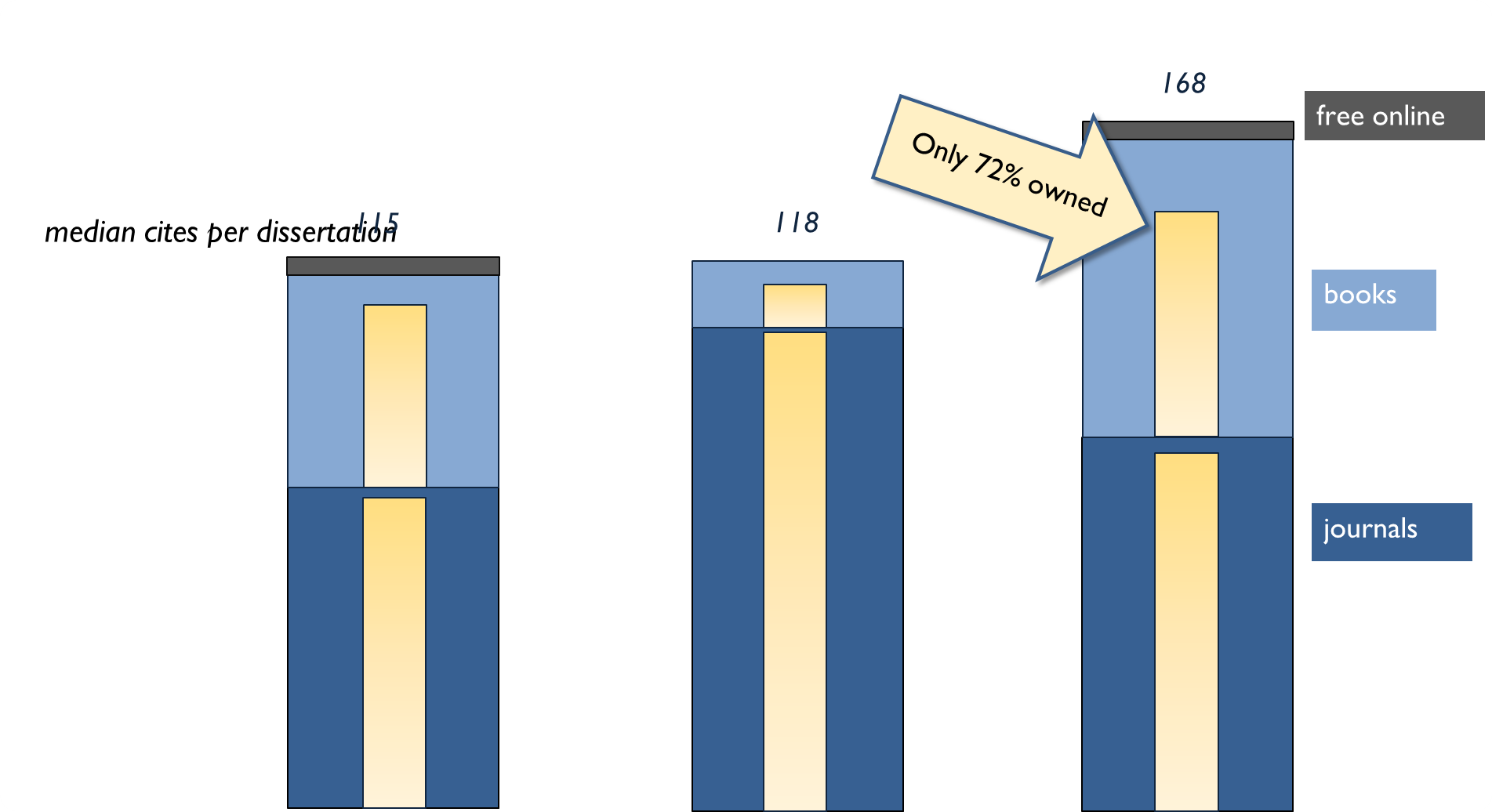 Education
Psychology
Social Welfare
Unexpected findings
Tools you can take home
sample size calculator http://www.surveysystem.com/sscalc.htm
random number generator http://www.random.org/
bibliography 
    http://tinyurl.com/EdwardsJonesbib
want our spreadsheet?  email us
Lyn Paleo, DrPHInstructor, UCB School of Public HealthEvaluation Manager, First 5 Contra Costa CountyJon StilesExecutive Director, California Census Research Data CenterDirector of Archive Services, UC Data Archive & Technical Assistance
were instrumental in providing advice and assistance in this project. Thank you both.
sedwards@library.berkeley.eduljones@library.berkeley.edu
Contact us for more information